How to solve the issue of poor adherence to home exercise programs in older adults.
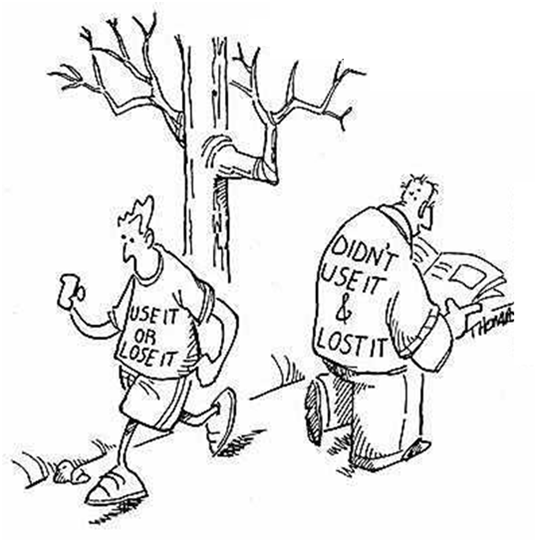 Andrew Newman SPT
University of North Carolina at Chapel Hill
http://mcvayphysicaltherapy.com/services/therapeutic-exercise/
Objectives
Understand the need for improved home exercise prescription (HEP) in the elderly population (and in general)
Discuss the poor adherence rate with HEP

Identify the four different themes to improve HEP adherence in older adults and apply them to your HEP

Discuss individual studies which provide support for the different methods to improve HEP adherence under each theme

Discuss a summary of the evidence and potential future capstone research project
Why is HEP adherence important?
Research indicates that many health care providers in the rehabilitation field list HEP adherence as important for intervention efficacy1

HEP adherence is low for all populations (15-29% full adherence)2,3

Morey et al. = 48% of older adults stop performing a HEP within 6 months of beginning program4 

Beinart et al. = 50-70% non-compliance with HEP for low back pain23

The population of older adults is increasing  therefore older adults are becoming a larger percentage of our PT client base13

HEPs can reduce the effects of frailty and improve daily function, strength, and balance, etc3,13, but our clients have to do the exercises. 


We need to improve the adherence rate of our clients. We wouldn’t be doing our jobs as PTs otherwise!
[Speaker Notes: Personal aside: I felt under-prepared on my outpatient rotation in determining methods to improve HEP adherence with my patients – hence the reason for this literature review. In speaking to Carol Giuliani, she also felt that there was a need for PTs to improve adherence to a HEP and that students and practicing PTs alike would all benefit from the findings of this literature review.]
Themes
Lots of literature on HEP adherence in the elderly population
Contrasting findings but general themes can be identified
What are these themes?
Use of novel technology
Education
Tailoring (Individualize) of a HEP
Specific HEP parameters/components shown to increase adherence

These are not discrete themes. There is overlap!
Themes - #papers analyzed
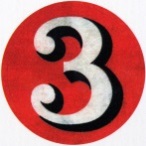 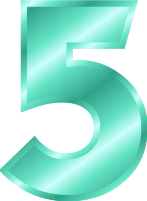 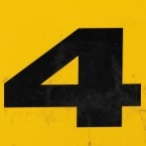 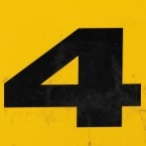 1. Use of novel technology
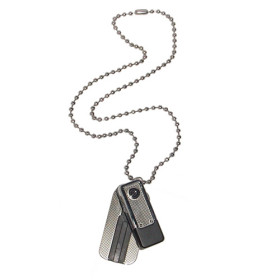 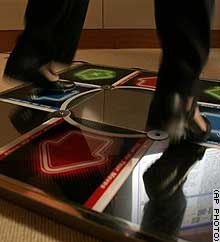 http://www.bigeyebuy.com/index.php?main_page=product_info&cPath=5&products_id=249
http://we-make-money-not-art.com/archives/labs/?page=4
1. Use of novel technology
Schoene et al.5

Home based step pad training: Dance-Dance Revolution for 37 older adults at a fall risk
Intervention - step-pad portion of HEP 
Control - no step-pad included in HEP
Adherence higher in step-pad group as were objective improvements of balance (Timed up and go, postural sway etc.)
1. Use of novel technology
Silveira et al.3
Prospective cohort study 
12 week strength and balance HEP 
44 independent community dwelling older adults
Intervention:
Provide tailored HEP using tablet personal computer
Track data using the tablet
Pre and post-test of gait speed after HEP with ActiveLifestyle tablet application 
Expected results: 
Improved adherence via improved motivation
Improved gait speed due to improved HEP performance
1. Use of novel technology3,5-8
How will novel technology help to improve adherence to a HEP for older adults?

More comfortable for clients to perform HEP in their own home
Increased ‘fun factor’ – clients more likely to enjoy HEP and be less inclined to view the HEP as boring 
Increased ‘distraction’  decreased perceived pain levels  improved intensity/frequency of HEP
[Speaker Notes: Self-efficacy - use of novel technology such as a video game or tablet PC will provide clients with self-selective levels of difficulty and improved control over their HEP
Facilitation - novel technology may improve adherence to a HEP by affording simple, more enjoyable exercises which will improve behavior.
Cues to action – use of novel technology may be fun and offer ability to track progress
Self-regulation - use of in-game targets or goals and the ability to monitor or track accurate exercise performance may improve HEP adherence]
1. Use of novel technology3,5-8
Increased:

 Self-efficacy – “belief that an individual can succeed “
 Facilitation – “provision of tools to improve outcome that make new behaviors easier to perform”
Cues to action – “things that motivate people to improve behavior”
Self regulation – “self-monitoring, goal setting, feedback to improve outcomes”
[Speaker Notes: Self-efficacy - use of novel technology such as a video game or tablet PC will provide clients with self-selective levels of difficulty and improved control over their HEP
Facilitation - novel technology may improve adherence to a HEP by affording simple, more enjoyable exercises which will improve behavior.
Cues to action – use of novel technology may be fun and offer ability to track progress
Self-regulation - use of in-game targets or goals and the ability to monitor or track accurate exercise performance may improve HEP adherence]
1. Use of novel technology
Case example – Mr. P:

67 y/o obese ‘tech savvy’ male
 
HEP included golf and jogging

Provided with a cell phone exercise tracking application (number of steps, duration of exercise, intensity i.e. calories burned)

‘Endomondo sports tracker’ with audio coach and route mapping
[Speaker Notes: Best to utilize novel technology that is appropriate to the types of home exercise used.]
2. Education
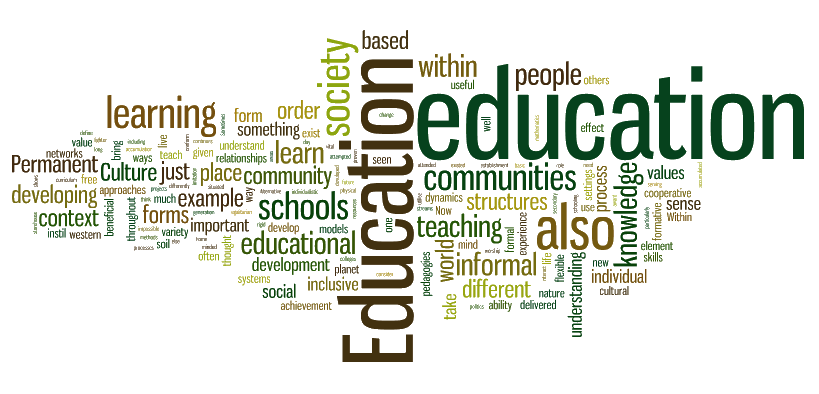 http://www.permanentculturenow.com/introduction-to-education/
2. Education
Volger et al.9
Detraining effect on strength and balance at end of 12 week HEP and at 12 weeks follow-up
180 older adults recently discharged from hospital
Significant detraining effects in nearly all clients returning to pre-intervention baseline strength/balance measures

Take-home message
PTs must educate clients on importance of long-term exercise adherence and the consequences of poor adherence (detraining)
2. Education
Horne et al.10
Salient beliefs influencing uptake and adherence to exercise for fall prevention among community dwelling older adults (Caucasian and Asian) 
Both groups confused about difference between exercise vs. physical activity
Doing enough physical activity that exercise was not required
Too young to fall or refused to acknowledge fall risk
Common theme of ‘fatalism’
[Speaker Notes: Common theme of ‘fatalism’ – the belief that falling is a natural consequence of aging and that nothing can be done to prevent this outcome]
2. Education
Horne et al. 10

Take-home message: 
Educate patients - HEP adherence to reduce/prevent negative outcomes and that falling is not part of natural ageing process
Educate patients - declines in strength/balance can be reversed 
Stubborn clients - have them participate in outcome measures and explain the results and consequences
Focus on - benefits of exercise and leading a healthy lifestyle as it relates to the clients’ goals and personal life
2. Education
Yardley et al. 11

Quantitatively measured attitudes, beliefs, and intentions of 558 older adults at different levels of physical capabilities to initiate and adhere to a strength and balance HEP

Results: 
HEP adherence strongly correlated with levels of self-efficacy and concerns with difficulty of performing the HEP
[Speaker Notes: In contrast to Horne et al., acknowledgement of fall risk, and increased fear of falling were not indicators of improved HEP adherence]
2. Education
Yardley et al. 11

Take-home message:

Educate on need for long-term adherence for independent living and improved self-care
Focus on - positive aspects and achievable benefits 
Emphasize the positive social identity with exercise
Assure clients that friends and family  would approve of an improved exercise behavior
[Speaker Notes: Horne et al. believe that education should be focused on the negative aspects of HEP non-adherence, whereas Yardley et al. believe education should be of a more positive slant .  WHAT DO YOU THINK?]
2. Education
Case example – Mr. P:

On the golf course – instructed to walk more than cart around the course

His golfing partners would approve of his decision to walk more – not to feel embarrassed or intimidated

Increasing the walking distance with his golfing partners on the course is appropriate and achievable for Mr. P

Reminded that increased cardiovascular health is likely to improve his golf game!
[Speaker Notes: Horne et al. believe that education should be focused on the negative aspects of HEP non-adherence, whereas Yardley et al. believe education should be of a more positive slant]
3. Tailoring a HEP
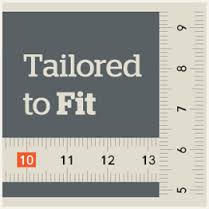 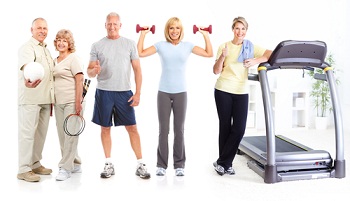 http://cardiocorereview.net/
http://www.burbidge.co.uk/site-content/tailored-to-fit
3. Tailoring a HEP
Freiburger et al. 12
16 week supervised and unsupervised exercise sessions in 378 functionally limited, community dwelling older adults  
High adherence with HEP linked to “addressing individual functional levels with exercise variations”

Take–home message:
HEP to include variation in parameters (type, duration, intensity, frequency) that are developed and conform to individual client capabilities, and based on direct input from the individual client
3. Tailoring a HEP
Haas et al.1
Semi-structured interviews with 24 PTs who had extensive experience in developing and prescribing HEP to older adults at a fall risk

General consensus:
HEP adherence extremely important for mitigating age related declines in bone density, soft tissue compliance, circulation, and muscle mass1,26
Improved HEP adherence when selected HEP components carefully consider individual patient safety and likely compliance behaviors
[Speaker Notes: **This point formed the basis for a separate proposed capstone research project – more on this later!]
3. Tailoring of a HEP
Haas et al.1

Take-home message:
Tailoring a HEP will improve adherence as the exercises are more meaningful and relevant to the individual client 
Ask clients what exercises they would like/believe they are capable of completing safely!
3. Tailoring a HEP
Henry et al.13 (RCT) & Jack et al.14 (systematic review):

Take-home message:
Fewer, or less intensive changes in lifestyle - boost adherence
Henry et al. - PTs may currently be overly-prescribing HEP instruction – too confusing/inappropriate
Jack et al.  - ask for client input, use coping plans, and customize a HEP around life barriers to boost adherence
life barriers to consider when designing HEP: 
work, child care, lack of time, financial constraints, convenience, and forgetting
3. Tailoring a HEP
Van der Weel et al.15

Interviews and medical records to examine dimensions of compliance and related factors in 501 clients hospitalized with heart failure
Clients had also participated in COACH study
80% of clients believed exercise was important
39% reported HEP performance
Why only 39%?:
Physical symptoms preventing performance of HEP (27%)
Lack of energy (25%)
3. Tailoring a HEP
Van der Weel et al.15

Other findings:
Clients with better mental health were more likely to be compliant with a HEP


Take-home message:
Consider referral of a client for conditions that may be interfering with performance of a HEP
Not always about the exercises – adequate rest breaks to reduce effects of fatigue
[Speaker Notes: (adequate rest breaks significantly improved client adherence to a HEP in this paper)]
3. Tailoring a HEP
Case example – Mr. P:


Mr. P instructed to perform short, seated rest breaks (using golf cart) after completion of each hole

Instructed to remain hydrated and to maintain heart rate below a target level of 122 beats per minute (220-67 = 153 (max heart rate), 153*0.80 intensity = 122bpm)

If the weather is too poor to play golf, substitute exercise by using a treadmill in the gym at the clubhouse or other exercise venue
[Speaker Notes: Make sure Mr. P’s golfing partners are also able to walk and rest with him to avoid slowing down play/bad etiquette.]
4. HEP components/parameters shown to affect adherence
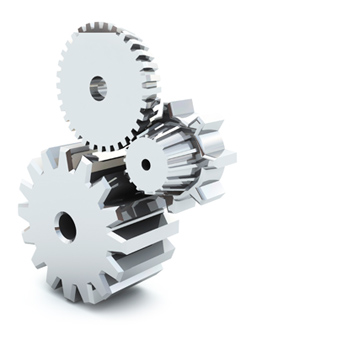 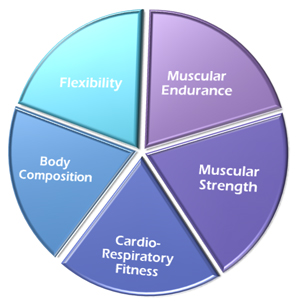 http://www.golime.co/blog/bid/202434/Core-Components-to-Support-Your-Company-s-Mobile-Initiative
http://www.exerciseequipmentfanatic.com/health-and-fitness/
4. HEP components/parameters shown to affect adherence
Clemson et al.16

Studied types of exercise likely to improve HEP adherence in high fall risk clients living at home
At 6 months: adherence to the HEP in the structured group was significantly lower compared to the LIFE group, or control group
At 12 months: adherence remained relatively high for remaining participants in each group, although LIFE group had the superior adherence rates
[Speaker Notes: Three Groups analyzed in this study:
Control (3 exercise sessions, non-progressive flexibility exercises and 6 follow up phone calls)
Structured exercise (7 sessions, 2 follow-up phone calls over 6 months ,7 balance exercises, 6 LE strengthening exercises using ankle weights ay 3x/week, exercises were tailored and progressed )
LIFE approach (7 sessions, 2 follow-up phone calls over 6 months, incorporated multiple movement repetitions in everyday activities in order to improve strength and balance, exercises were tailored and progressed)]
4. HEP components/parameters shown to affect adherence
Clemson et al. 16

Take-home message:
Educate clients on need for each type of exercise  e.g. explain to clients why flexibility exercises are important to improve deficits, otherwise the client may have reduced perceived benefits and decreased HEP adherence
Provide instruction for progression of exercise avoiding boredom, or view that HEP is too easy and of limited benefit
[Speaker Notes: Authors conclusions:
Adherence was highest in the LIFE group because of the incorporation of everyday activities in the HEP
Improved adherence in the LIFE group due to fewer required lifestyle changes
Easier for clients to understand and “see the benefit” in performing everyday activities to improve deficits – “practice what you are struggling with”
Clients in the control group could not understand the importance or discover the link between performance of flexibility exercises to reduce fall risk and therefore may be a reason for decreased adherence]
4. HEP components/parameters shown to affect adherence
Thomas et al.17 (systematic review and meta-analysis)


Evaluated the links between adherence to the Otago exercise program (OEP) and death rate


The OEP18:

Home based exercise protocol involving strengthening, balance, stability and range of motion exercises
Visits from PT or nursing staff over a certain period of time and monthly telephone follow-up phone calls to maintain client motivation
Perform home exercise at least 3x/week to = fully adherent
[Speaker Notes: 1,052 ambulatory community dwelling adults were included in this systematic review]
4. HEP components/parameters shown to affect adherence
Thomas et al.17 

Full adherence to the OEP was low = 36.7% 
Adherence increased significantly to 55.9% if full adherence = 2x/week, instead of 3x/week frequency
Significant improvements in the health of clients even when performing the OEP twice per week 

Take-home message:
Provision of a HEP with a frequency of at least 2x/week (no more than 3x/week) is likely to boost full adherence
4. HEP components/parameters shown to affect adherence
Forkan et al.19

Cross-sectional survey of HEP adherence and related factors in 175 community dwelling older adults
90% reported receiving a HEP from PT (at hospital d/c)
36% responded that they no longer performed any of the HEP 4 weeks post therapy
9.2% reported performing the HEP on five or more days out of the week
22.9% performed the HEP between two and three times per week
[Speaker Notes: The older adults in this study had been recently discharged from physical therapy and had taken part in ether the SAGE study or the Strong and Steady program in the hospital setting.19 A self-administered 43-item questionnaire was used to gauge barriers and motivators to HEP adherence.19]
4. HEP components/parameters shown to affect adherence
Forkan et al.19

Strengthening (70.9%) and balance (69.9%) exercises = most frequent modes of exercise 
Flexibility exercise performed 52.4% of the time followed by aerobic exercise at 45.6% of the time.
HEP adherence rates were independent of length of time since therapy discharge
Majority performed exercise for 15-30mins during each session
[Speaker Notes: The older adults in this study had been recently discharged from physical therapy and had taken part in ether the SAGE study or the Strong and Steady program in the hospital setting.19 A self-administered 43-item questionnaire was used to gauge barriers and motivators to HEP adherence.19]
4. HEP components/parameters shown to affect adherence
Forkan et al.19

Take-home message:
HEP frequency = 2-3x/week 
HEP duration = 15-30 minutes
Strength and balance exercises
Do NOT avoid inclusion of flexibility/aerobic exercise –educate!
Instruct to return to PT if full HEP adherence is unachievable for HEP modification
[Speaker Notes: In addition to instructing clients to return to PT is full adherence is unachievable, PTs must also make an effort to better follow the progress of a patient post discharge (follow up phone calls/visits etc).
PTs should instill confidence in their clients that some substitution of exercises with other exercises listed in the HEP is ok. Clients should not simply stop performing exercise because they fear to change their exercise regimen or because they feel the HEP is too rigid.]
4. HEP components/parameters shown to affect adherence
Nyman et al.20 (systematic review)

Fall prevention exercises in older adults in the classroom and home settings
Individual exercise versus multifactorial interventions 
Adherence to multifactorial interventions (>75%) higher than individually targeted exercise group (60-70%)
Adherence to the home based intervention at 12 months >80% for first 2-4 months in both groups
However, in the individually targeted exercise group, HEP adherence dropped by 50% after this period
[Speaker Notes: Multifactorial intervention utilized education+exercise+psychosocial models6-8 
Psychosocial models6-8 used in this study:
Social cognitive theory and health beliefs model. Both of these models can provide prescribing PTs with guidance in developing a HEP that will likely yield improved adherence.]
4. HEP components/parameters shown to affect adherence
Nyman et al.20 (systematic review)

Take-home message:
Multifactorial HEPs reduce non-adherence 
Educate and incorporate elements of psychosocial models, such as the social cognitive theory7 and health beliefs model6 when prescribing a HEP 
Follow-up phone calls or appointments to improve motivation and adherence
Provide a structured, yet flexible HEP protocol
[Speaker Notes: Studies by other authors (Schoene et al.5, Garaedts et al.3, Beinart et al.23, and Emery et al.24) support the use of psychosocial models in HEP]
4. HEP components/parameters shown to affect adherence
Simek et al.2 (systematic review and meta-analysis)

Investigated specific parameters that led to increased adherence to a fall prevention HEP
Found that different parameters altered partial and full HEP adherence
Neither partial nor full adherence levels were found to be significantly associated with program efficacy
[Speaker Notes: 23 studies, 1,800 community dwelling older adults]
4. HEP components/parameters shown to affect adherence
Simek et al. (systematic review and meta-analysis)

Take-home message:
HEP adherence is likely to be improved with:
Moderate home support and/or telephone support
Inclusion of balance exercise component
Recruitment and provision of a HEP by a PT
[Speaker Notes: Authors findings:
Balance exercises would improve low full and partial adherence rates 
Flexibility exercises would likely lower partial and full adherence rates
Significant increase in full adherence with:
Inclusion of balance exercises
Moderate home visit support
Provision of HEP by a PT (as opposed to any other medical professional)
Significant increase in partial adherence with:
Telephone/home-visit support
Recruitment of clients into an exercise program by a health service participant
Group exercise yielded a lack of significance with regard to improved HEP adherence]
4. HEP components/parameters shown to affect adherence
Wu et al.21
Compared adherence to and effectiveness of Tai Chi program through a live, interactive telecommunication exercise based group with that of a similar community exercise based group and a home video group 
64 community dwelling older adults
3 weeks of Tai Chi at 3 hours/week for each group
[Speaker Notes: Authors findings:
The home exercise group had the lowest adherence rate and highest drop-out rate
Authors believe that the ‘group’ aspect of an exercise program was the leading cause for improved adherence]
4. HEP components/parameters shown to affect adherence
Wu et al.21


Take-home message:
Ask for client preferences as a group therapy component was found to improve adherence to a HEP
Group therapy  increase accountability, motivation and enjoyment  improved adherence 
Martin et al.22 also support the use of group therapy to boost HEP adherence
[Speaker Notes: As is important when designing any HEP, the PT should ask the client about activities they enjoy doing and attempt to incorporate them into an exercise activity. Inclusion of family/friends can also be utilized if the client believes that this will improve their adherence. Matching client preferences to appropriate exercise interventions and yielding improved outcomes is where PTs earn their money! 
Group therapy was not recommended by Simek et al. to improve HEP adherence. This is contrast with Wu et al. and their findings. Why do you think these were different?]
4. HEP components/parameters shown to affect adherence
Emery et al.24

One year prospective cohort study looking at older adults who had participated in the Duke Exercise and Aging study


Take-home message:
Utilize a sub-maximally intensive HEP for Increased energy levels and alertness = improved adherence in older adults
[Speaker Notes: Author’s findings:
Self-esteem not related to greater exercise performance levels
Belief in outcome improvement was the main driver behind increased adherence
Sub-maximal intensity was the best to promote HEP adherence]
4. HEP components/parameters shown to affect adherence
Henry et al.13

15 older adults prescribed 2,5, or 8 general strengthening exercises for memorization and reproduction at home  
Clients assigned 2 exercises performed the exercises much more accurately than participants who had to perform 5 or 8 exercises at the return session – implying increased practice and adherence at home

Take-home message:
Fewer exercises (<5) is more beneficial for adherence 
2 exercises yielded the most improved adherence to a HEP
4. HEP components/parameters shown to affect adherence
Suttanton et al.25

Factors related to adherence to a HEP, based primarily on balance exercises
Older adults with mild to moderate Alzheimer’s dementia
HEP based on modified OEP 
Semi-structured interviews to assess the factors related to adherence
[Speaker Notes: modified OEP = HEP run for 6 months with 5 sessions of walking and 5 individual session of exercise at 15-20mins in duration]
4. HEP components/parameters shown to affect adherence
Suttanton et al.25

Take-home message:

Use an exercise diary
Pictures of exercise with accompanying text in large font
PT to remain firm but encouraging, kind, and supportive
Provide information on alternative transportation
[Speaker Notes: 6 facilitators of improved adherence:
Positive program characteristics
Increased role of the PT
Use of an exercise recording log
High level of caregiver support
Subjects’ sense of commitment
Perceived benefits of the HEP

5 barriers to improved adherence:
Health deterioration
Health and other commitments of the caregivers
Dislike of structured exercise
Limited transportation (if exercise was to be completed off-site)
Inclement weather (for outdoor activities or effects on mood and motivation)

Positive program characteristics - good timeframes, well-spaced PT visits, appropriate exercise session lengths of 15-20 minutes, provision of an exercise booklet with clear illustrations and instructions.
PT role - ongoing support was appreciated, professional regarded as a valued characteristic time management, knowledgeable, firm but encouraging, understanding, kind, and supportive.
Incorporation of exercise recording log - provided point of self-accountability and achievement.
Level of caregiver support - supportive environment and well received encouragement during the session.
Subjects' sense of commitment - self-efficacy and determination.
Perceived benefit - view that the program was providing tangible and relatable improvements and increased client functional abilities.]
4. HEP components/parameters shown to affect adherence
Case example – Mr. P:

Sub-maximal walking program to reduce effects of fatigue
Golf is something Mr P. likes to do! 
Not a detailed/confusing HEP – few exercises provided, so will increase adherence
Is a form of group exercise – encourage fellow golfers to ambulate between shots/holes for increased accountability
Increased amount of ambulation over uneven (hilly) ground is a form of strengthening and endurance type exercise
[Speaker Notes: modified OEP = HEP run for 6 months with 5 sessions of walking and 5 individual session of exercise at 15-20mins in duration]
General Principle
Increasing adherence to a HEP for older adults is more than simply selection of effective exercises to improve limitations. The prescribing practitioner must take into account the specific components of the HEP, based on integrated client feedback, and understand the context in which the HEP will fit into the lifestyle of each client.
Finished!
Phew, we made it!
More to HEP prescription than you think
Please fill in the feedback forms
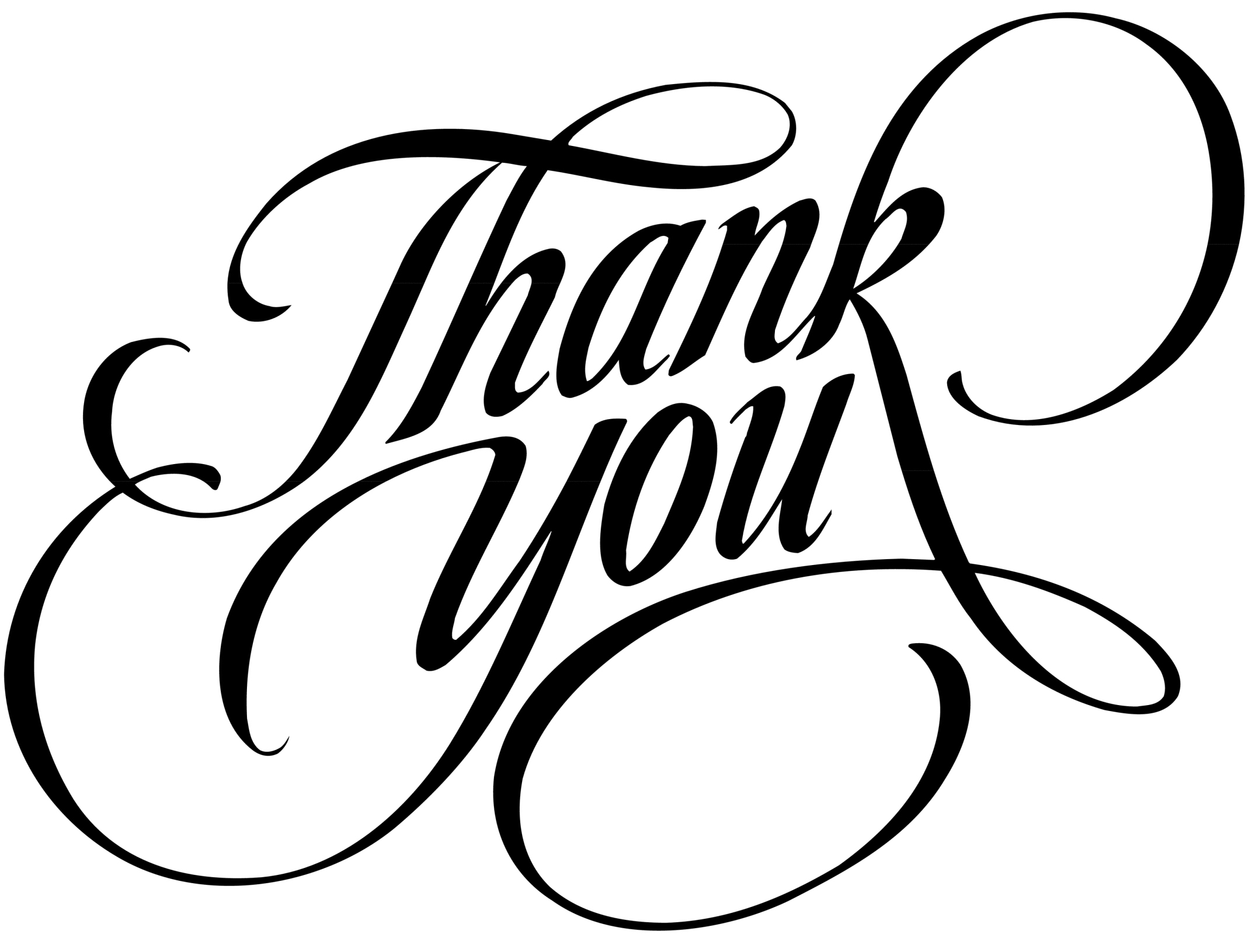 http://www.komencolorado.org/thank-you-race-sponsors/
References
Haas R, Maloney S, Pausenberger E, et al. Clinical decision making in exercise prescription for fall prevention. Phys Ther. 2012;92:666-679.
Simek E, McPhate L, Haines T. Adherence to and efficacy of home exercise programs to prevent falls: a systematic review and meta-analysis of the impact of exercise program characteristics. Prev Med. 2012;55:262-275.
Silveira P, van de Langenburg R, van Het Reve E, et al. Tablet-based strength-balance training to motivate and improve adherence to exercise in independently living older people: a phase II preclinical exploratory trial. J Med Internet Res. 2013;15(8):e159.
Morey M, Pieper C, Crowley G, et al. Exercise adherence and 10-year mortality in chronically ill older adults. J Am. Geriatr. Soc. 2012;50:1929–1933.
Schoene D, Lord S, Delbaere K, et al. A randomized controlled pilot study of home-based step traiing in older people using videogame technology. PLOS ONE. 2013;8(3):e57734.
Glanz K., Rimer BK., and Viswanath K. “Health Behavior and Health Education, Chapter 3: The Health Belief Model by Champion V, and Skinner C. Theory, Research, and Practice.” John Wiley & Sons; 2008:48.
Glanz K., Rimer BK., and Viswanath K. “Health Behavior and Health Education, Chapter 8: How Individuals, Environments, and Health Behaviors Interact, Social Cognitive Theory by McAlister A, Perry C, and Parcel G. Theory, Research, and Practice.” John Wiley & Sons; 2008:169-188.
Cramer H, Lauche R, Moebus S, et al. Predictors of health behavior change after an integrative medicine inpatient program. Int J Behav Med. 2014;21(5):775-783.
Volger C, Menant J, Sherrington C, et al. Evidence of detraining after 12-week home-based exercise programs designed to reduce fall-risk factors in older people recently discharged from hospital. Arch Phys Med Rehabil. 2012;93:1685-1691.
Horne M, Speed S, skelton D, et al. What do community-dwelling Caucasian and South Asian 60-70 year olds think about exercise for fall prevention? Age and Ageing. 2009;38:68-73.
Yardley L, Donovan-Hall M, Francis K, et al. Attitudes and beliefs that predict older people’s intention to undertake strength and balance training. J of Gerontol. 2007;62B(2):119-125.
Freiburger E, Blamk W, Salb J, et al. Effects of a complex intervention on fall risk in the general practitioner setting: a cluster randomized controlled trial. Clin Intervent Aging. 2013;8:1079-1088.
Henry K, Rosemond C, Eckert L. Effect of number of home exercises on compliance and performance in adults over 65 years of age. Phys Ther. 1998;78(3):270-277.
References
Jack K, McLean S, Moffett J, et al. Barriers to treatment adherence in physiotherapy outpatient clinics: a systematic review. Man Ther. 2010;15:220-228.
Van der Weel M, Jaarsma T, Moser D, et al. Compliance in heart failure patients: the importance of knowledge and beliefs. Europ Heart Journ. 2006;27:434-440
Clemson L, Singh M, Bundy A, et al. Integration of balance and strength training into daily life activity to reduce rate of falls on older people (the LiFE study: randomised parallel trial. BMJ. 2012;345:e4547.
Thomas S, Mackintosh S, Halbert J. Does the ‘Otago exercise programme’ reduce mortality and falls in older adults?: a systematic review and meta-analysis. Age and Ageing. 2010;39:681-687.
CDC: Home & Recreational Safety. Exercise-based interventions: The Otago Exercise Programme. 2011. Web. Accessed 2/16/15 at http://www.cdc.gov/HomeandRecreationalSafety/Falls/compendium/1.2_otago.html
Forkan R, Pumper B, Smyth N, et al. Exercise adherence following physical therapy intervention in older adults with impaired balance. Phys Ther. 2006;86:401-410.
Nyman S, Victor C. Older people’s participation in and engagement with falls prevention interventions in community settings: an argument to the cochrane systematic review. Age and Ageing. 2012;41:16-23.
Wu G, Keyes L, Callas P, et al. Comparison of telecommunication, community, and home-based tai chi exercise programs on compliance and effectiveness in elders at risk for falls. Arch Phys Med Rehabil. 2010;91:849-856.
Martin J, Wolf A, Moore J, et al. The effectiveness of physical therapist administered group-based exercise on fall prevention: a systematic review of randomized controlled trials. J Geriatr Phys Ther. 2013;36:182-193.
Beinart N, Goodchild C, Wienman J, et al. Individual and intervention-related factors associated with adherence to home exercise in chronic low back pain: a systematic review. Spine J. 2013;13(12):1940-1950.
Emery C, Hauck R, James A. Exercise adherence or maintenance among older adults: 1-year follow-up study. Psychology and Aging. 1992;7(3):466-470.
Suttanton P, Hill K, Said C, et al. Factors influencing commencement and adherence to a home-based balance exercise program for reducing risk of falls: perceptions of people with Alzheimer’s disease and their caregivers. International Psychogeriatrics. 2012;24(7):1172-1182.
Minaker K. Common clinical sequelae of aging. In: Goldman L, Schafer Al, eds. Goldman's Cecil Medicine. 24th ed. Philadelphia, PA: Elsevier Saunders; 2011:chap 24.